Kraftwerke
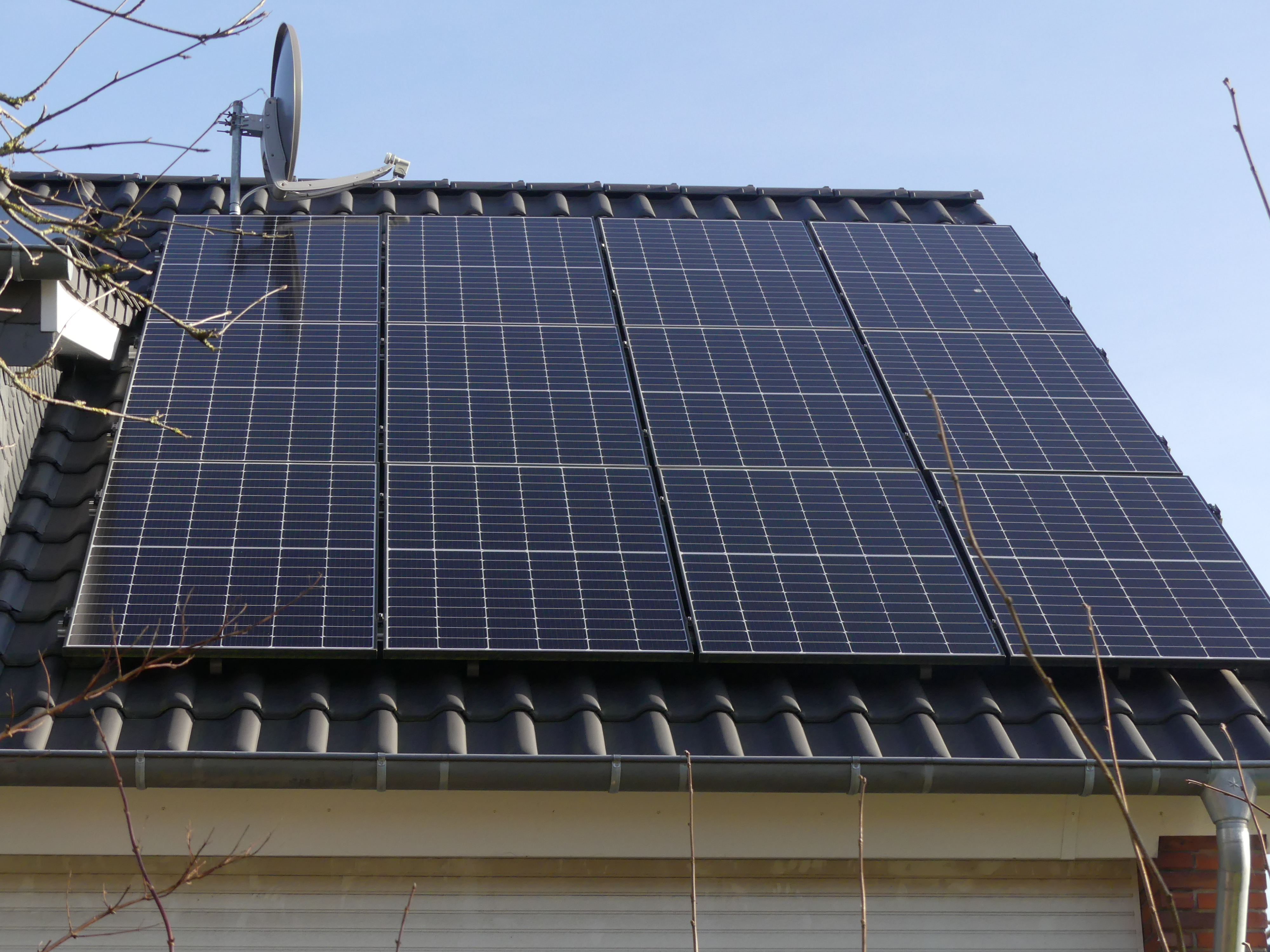 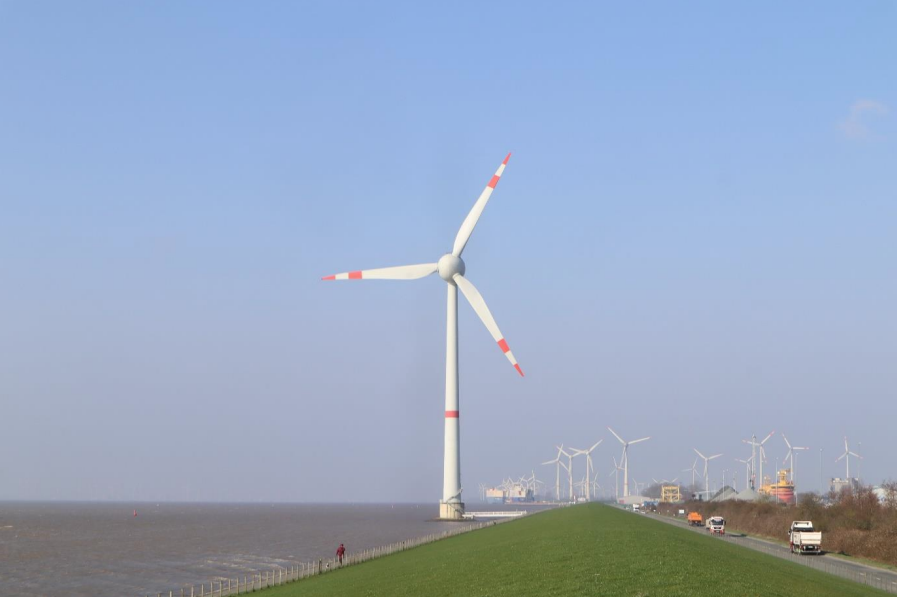 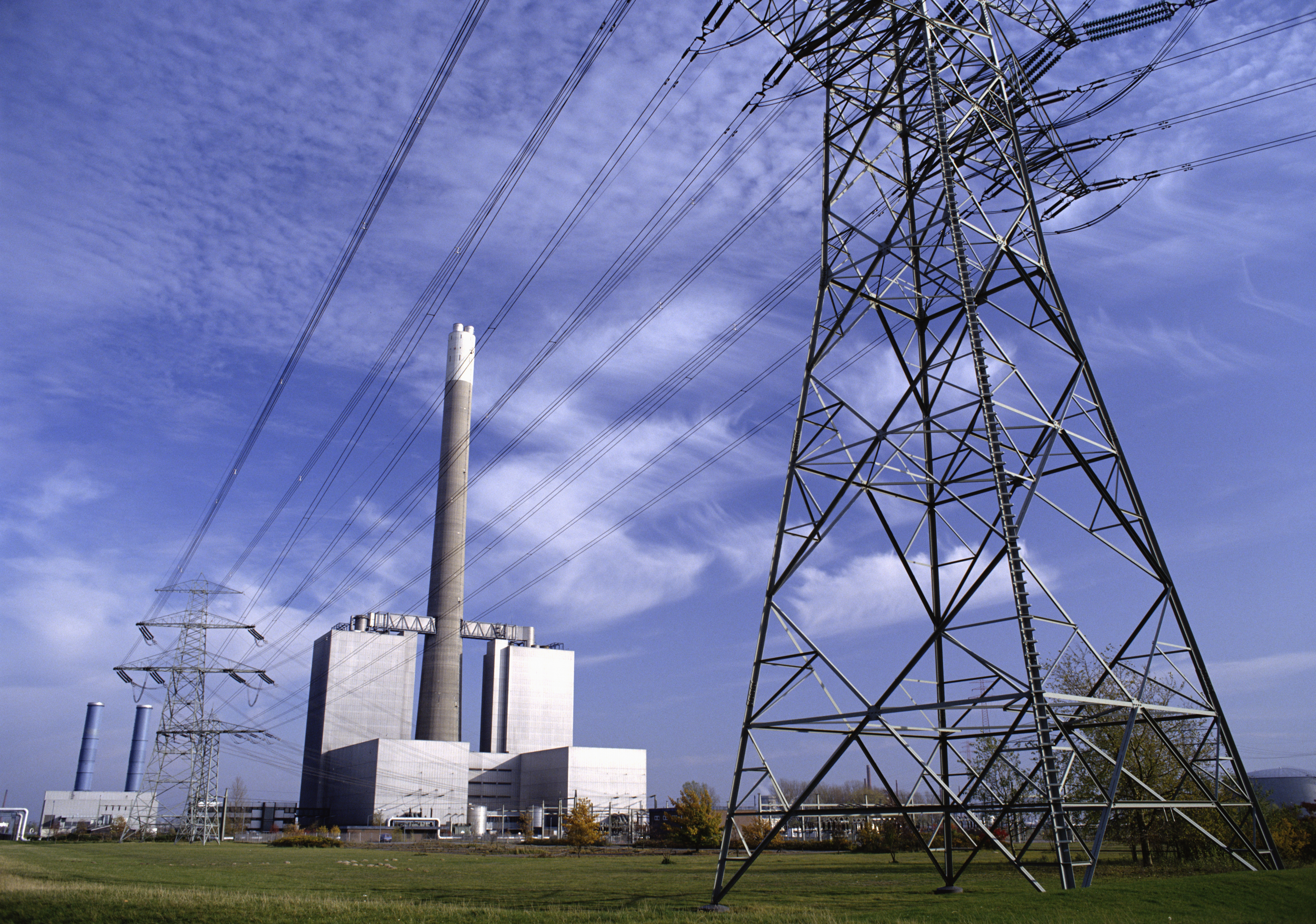 © okapia_Hilgert.jpg
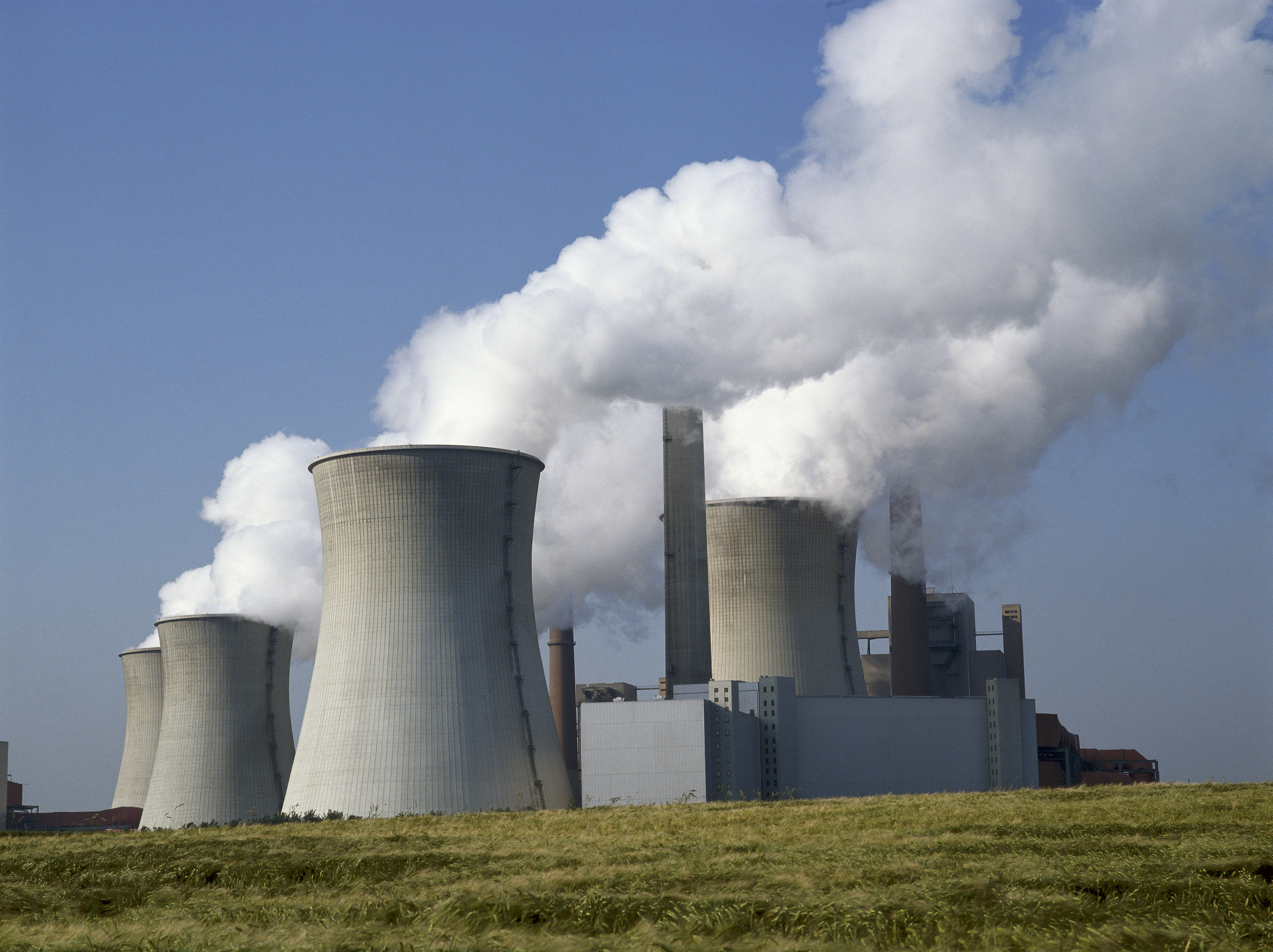 © okapia_M.Rosenfeld.jpg